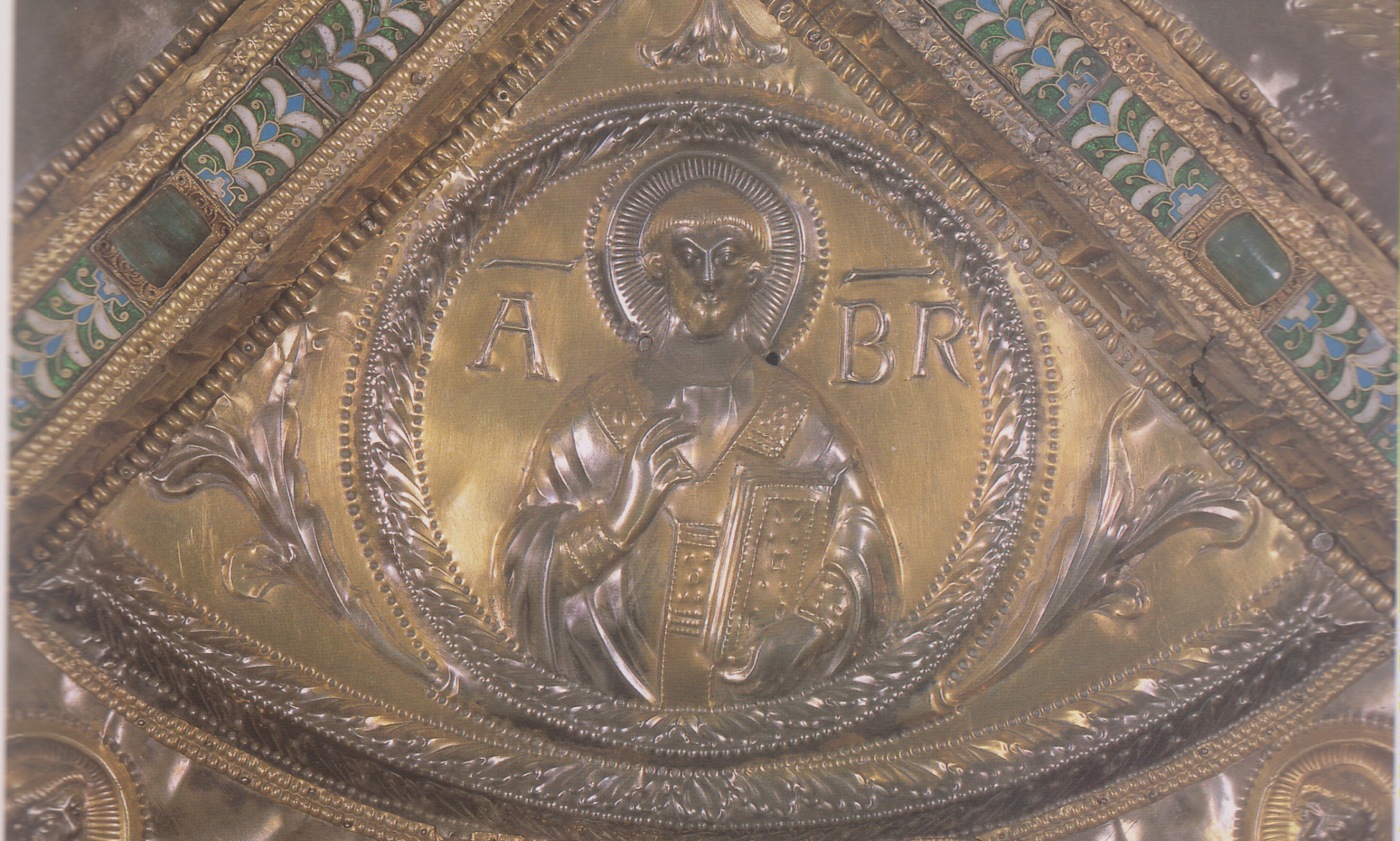 Lato meridionale,Sant’Ambrogio
Lato meridionale,San Simliaciano
Lato meridionale,San Protasio
Lato meridionale,San Gervasio
Lato meridionale,Santo diacono
Lato meridionale,Santo diacono
Lato meridionale,Santo diacono
lAllATO
Lato meridionale,Santo diacono